コロナウイルス文献情報とコメント
(拡散自由)
2020年4月4日

韓国におけるCOVID-19陽性だが無症状軽症患者の病院外治療センター（観察ケア施設）の経験（軽症の方はホテルに送り込めばよい、という認識ではだめだと思います）
コロナ感染と高血圧：○○サルタン・○○プリルに重症化予防効果ある（かも）
松崎道幸
道北勤医協　旭川北医院
1/6
韓国におけるCOVID-19陽性軽症患者の
病院外治療センター（観察ケア施設）の経験

Park PG, Kim CH, Heo Y, Kim TS, Park CW, Kim CH. Out-of-Hospital Cohort Treatment of Coronavirus Disease 2019 Patients with Mild Symptoms in Korea: an Experience from a Single Community Treatment Center. J Korean Med Sci. 2020;35(13):e140

【要約】
韓国ではCOVID-19感染一例目が発見されてから6週間たたないうちに、感染者は5000名を超えた。入院施設は満員となり、患者は在宅待機を余儀なくされた。この事態に直面して、韓国では、病院外にCommunity Treatment Center (CTC：地域治療センター)と名付けた隔離施設を設置した。韓国最大のCTCの一つにおける経験を報告する。最初の2週間に309名が入所し、その後7名が症状悪化のため病院に移された。病状の悪化のない107名が退所した。問題点も少なくないが、CTC設置はCOVID感染の爆発的流行に対応できる極めて低コストかつ医療資源を節約できる対策であると考える。
2/6
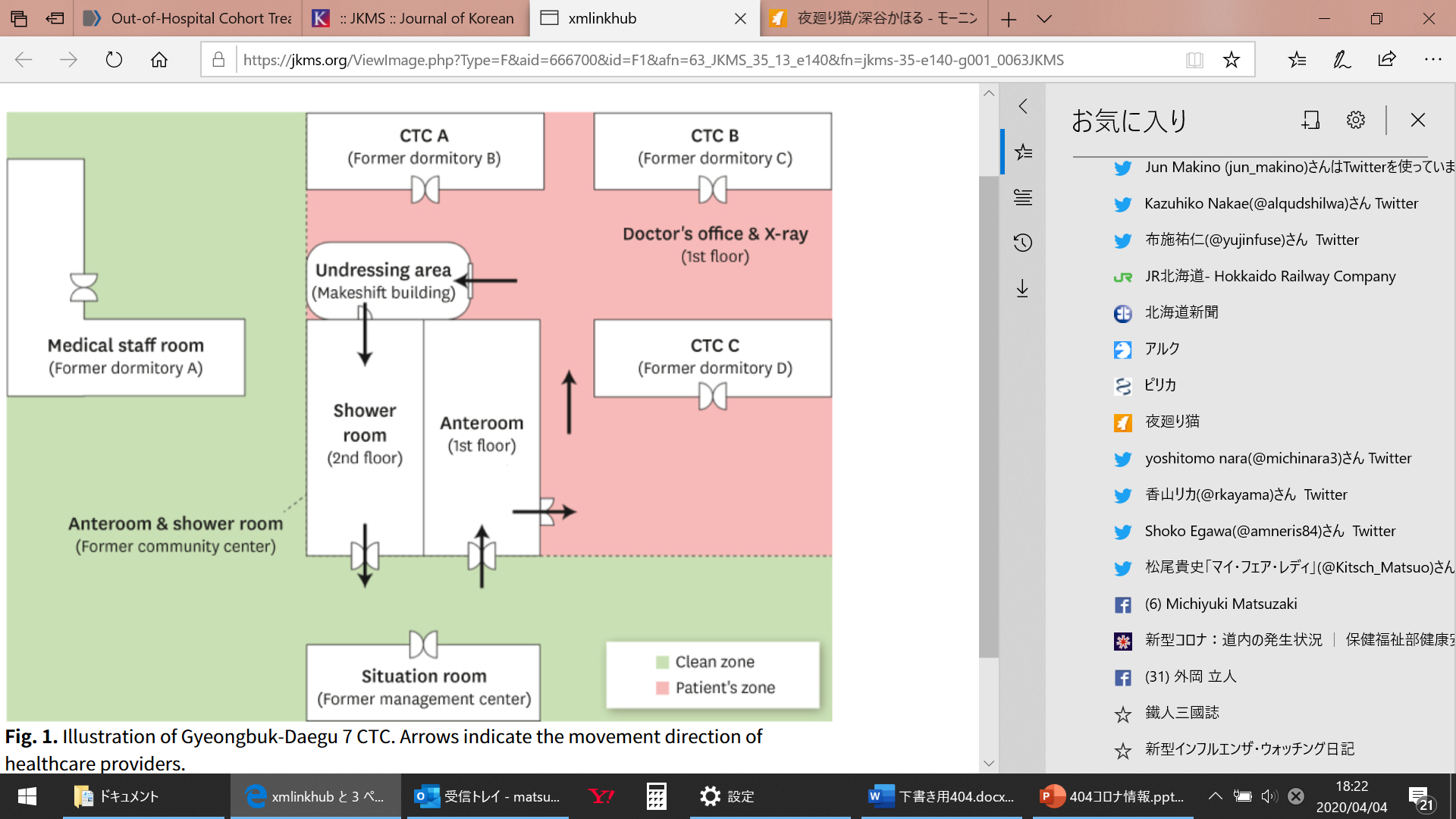 患者棟A
患者棟B
診察室
レントゲン室
更衣エリア
医療スタッフ控室
患者棟C
シャワールーム
（2階）
前室
（1階）
■クリーンゾーン
■患者ゾーン
施設管理室
図1　大邱広域市のCTC概念図。矢印は医療スタッフの動線を示す
3/6
【本文要旨】　
韓国では、大邱広域市を中心にCOVID-19感染が多発し病床は満床となった。2月27日には自宅待機中の感染者が入院できずに死亡した。
　このような事態をうけ、3月18日に12か所のCTCが韓国内に設置された。大邱広域市には最大規模のCTCが以前民間企業の寮だったビルに設置された。
　江原国立大学病院から医師7名、看護師5名、レントゲン技師1名が派遣され医療ケアに当たっている。保健省から7名の公衆衛生医も派遣され、ボランティアとして12名の看護師と12名の看護助手も勤務している。
　医師は2交代制で、患者のサーベイランスと検体採取を行う。看護師は3交代制で、医師業務を介助する。
　施設内は医療スタッフが働くクリーンゾーンと患者ゾーンに分けられている。医療スタッフは、二重手袋、N95,ゴーグル、フード付きカバーオールなどのPPEを着け、患者ゾーンに入る。患者は原則個室管理を目指した。患者ゾーンには陰圧のレントゲン室と診察室が設置された。
4/6
CTC入所患者は韓国CDCのガイドラインに沿ってRT-PCR陽性で感染者と確定され、重い症状のない者とされた。心臓病、腎不全などの基礎疾患のある者、高熱あるいは呼吸困難のある者は病院治療が必要なため除外される。
　入所時に医学的チェックを行い、55歳以上の者には肺炎の除外のためレントゲン撮影を行う。入所者は毎日2回体温測定を行い、結果をモバイルのアプリ(inPHR®, SoftNet, Seoul, Korea)で管理室に送信する。モバイルを使えない場合電話を用いる。
　CTCは病院ではないが、江原国立大学病院の電子カルテシステムを導入して、画像や検査データの閲覧、検討、対症療法薬の処方などを行ったため、あたかも入院している状態と同等の医療ケアを行うことができた。
　体温と酸素飽和度のモニターを行い、画像検査で病状悪化が明らかとなれば、病院に転院となる。
入所後、上気道スワブRT-PCRが陰性となった場合、24時間後の再検も陰性であれば退所可とされた。医療スタッフも毎日2回体温と呼吸器症状の有無を報告する。
　3月9日に自宅待機中の感染確認者309名（男性40%）が入所した。平均年齢31歳(7~77才)。12名は18才以下。125名は個室。184名は相部屋（家族32名を含む）。感染確認から入所まで平均7日（3-14日）。
　入所時症状：咳50名、鼻汁49名、痰39名、咽頭痛24名、胸部不快12名、無症状176名。入所後うつ状態、不安、不眠の訴えが増えたため、モバイルで提携大学病院の精神科医のリモートカウンセリングサービスを提供した。鼻出血や筋肉痛を訴える者もいたが、精神状態の急変、めまい、急な呼吸困難など緊急対応の必要な不調は発生しなかった。
　入所後7名が病院に転院した（平均入所から3.5日）：肺炎2名、COPD悪化1名、高熱1名、自殺念慮1名、希望で他の病院に転院2名。
　すべての入所者に対して、入所から3，4日目にウイルステストを行ったが101名は陰性だった。そのうち69名は再検陰性で退所となった。最初の感染確認から退所までの期間は平均13日（8~23日）。
　2度目のウイルス検査では85名が陰性となり、38名が再検でも陰性だったため退所した（診断から退所まで平均18日：15~23日）。
　開所から2週間で医療スタッフへの感染はみられなかった。
5/6
6/6
CTCの問題点

陰圧空調システムがなかったため、クリーンゾーンとそれ以外を自然換気に頼った臨時的方法で区切ったこと。
PPEが足りなかったため、検体採取ごとに装備を取り替えることが徹底できなかった。事実陰性だった患者の2度目の検査では陽性になった場合が多く見られた。これは、感染直後のウインド・ピリオドを反映した可能性もあるが、PPE不足による交差汚染の可能性もある。
既存施設に開所したため、すべての入所者を個室管理とできなかった。
CTC入所適応者の選択クライテリアが大雑把なため、病院管理の必要な患者の拾い上げに難点があった。

 
結論：

これらの問題点はありつつも、COVID-19感染の激増に対して、重症者に必要な医療を提供するうえで、CTCのような無症状あるいは軽症者の観察ケア施設を整備しておくことは、すべての国と地域にとって極めて有用であると考える。
1/3
コロナ感染と高血圧：
○○サルタン・○○プリルに重症化予防効果ある（かも）

Meng J（国立感染症研究所　深圳南方科技大学第三人民病院）, Xiao G, Zhang J, et al. Renin-angiotensin system inhibitors improve the clinical outcomes of COVID-19 patients with hypertension. Emerg Microbes Infect. 2020;9(1):757–760. 

COVID-19感染患者では、レニン・アンジオテンシン系（RAS）の機能障害が観察されている。しかし、ACEIやARBｓといったRAS阻害薬（ ○○サルタン・○○プリル）が、COVID-19感染の予後にどのように影響するかはわかっていない。471名のCOVID-19感染患者のうち、高血圧症のためにACEIあるいはARBｓ投与中の17名とそれ以外の降圧剤投与中の25名について重症度と免疫学的指標について検討を行った。その結果、ACEIあるいはARBｓ投与群はそれ以外の降圧剤投与群よりも、重症例が少なく、末梢血IL-6レベルが低く（注：IL6が増えると炎症が悪化する）、CD3T細胞およびCD8 T細胞数が増加（注：T細胞が減ると敗血症になりやすい）していた。また、最大ウイルス濃度も低かった。ACEIあるいはARBｓ投与はCOVID-19感染高血圧患者の予後を改善する可能性があることが示された。
（※松崎注：論文中の最大ウイルス量に関するグラフが本文の記述と合わない。後日訂正が出るかも）
2/3
○○プリル・○○サルタン系降圧薬を服用群はそれ以外の降圧薬服用群よりも重症、死亡が少ない傾向があった
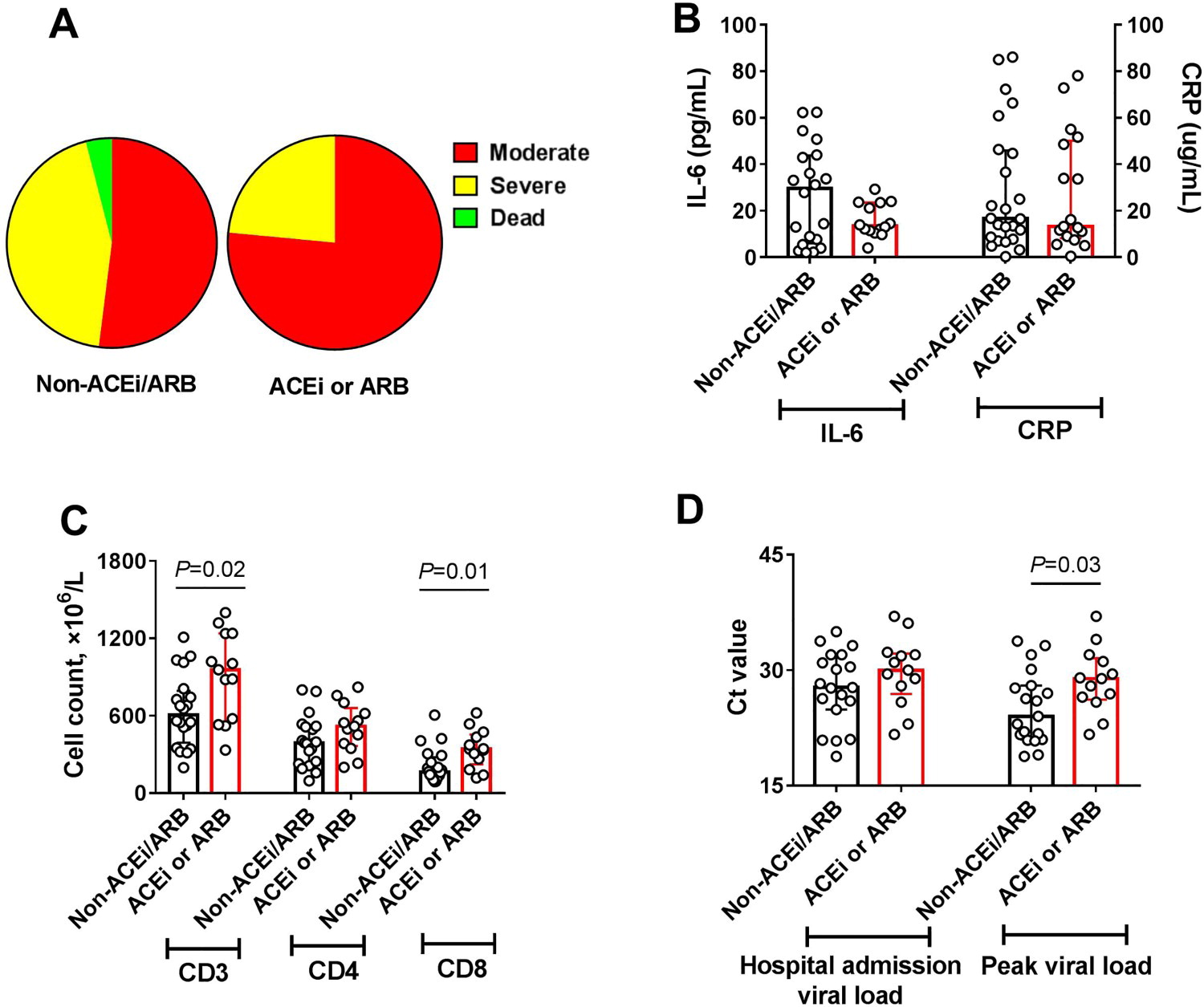 中等症
重症
死亡
ACE阻害薬・ARB非投与群
ACE阻害薬or
ARB投与群
3/3
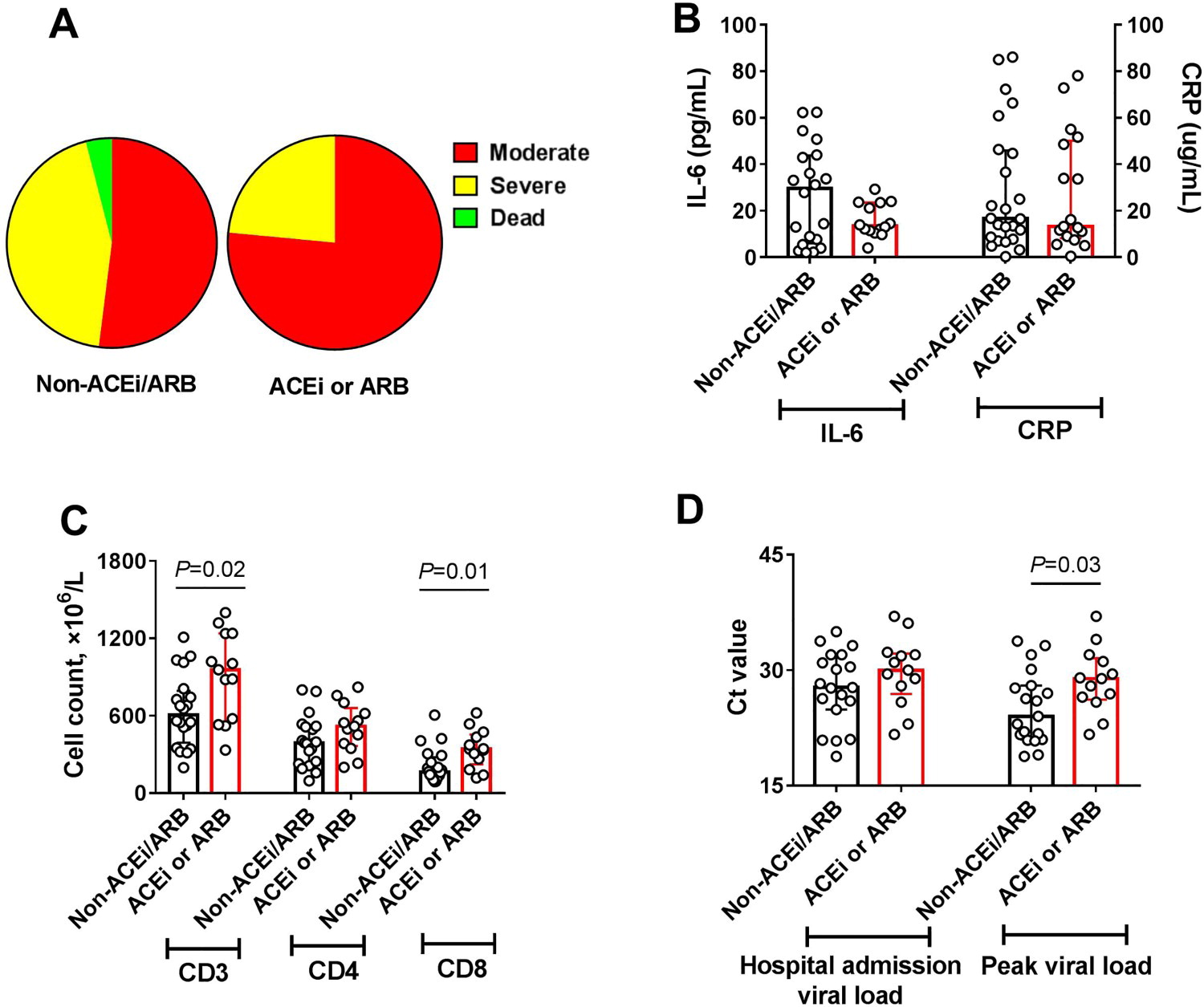 細胞数
これらの細胞が多いほど敗血症などの合併症が減る